Происхождение слов: исконно русские и заимствованные слова
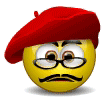 Работу выполнил
Учитель русского языка и литературы Кондратьева С.В.
В словарном составе русского языка можно выделить два основных пласта слов в зависимости от их происхождения: исконно русскую лексику и лексику заимствованную.
    
 Под исконно русской лексикой
 понимаются те слова, 
которыеобразовались 
непосредственно
 в русском языке в разные
 периоды его развития.
 Есть несколько групп
 исконно русских слов.
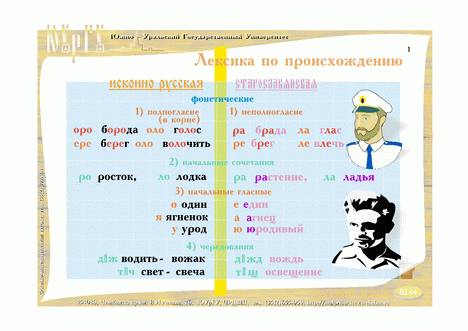 1. Общеславянские слова, которые вошли в русский язык из славянского языка-основы. Это, например, названия лиц по родству (брат, сестра, мать, отец)] названия некоторых орудий труда (соха, плуг); наименования лиц по роду их занятий (ткач, жнец); названия жилища (дом, двор); названия продуктов питания, пищи (молоко, каша, пирог, мед, квас); названия деревьев (липа, дуб, сосна, береза).
    
     2. Восточнославянские (или древнерусские) слова, которые возникли в русском языке примерно в XI—XIV вв. Таких слов очень много, они общие для русского, украинского и белорусского языков, составлявших единый восточнославянский язык. Например: дядя, племянник, коромысло, скатерть, кочерга, лодка, овраг, крыша, кружево, мешок, зодчий и др.
    
     3. Собственно русские слова, появившиеся начиная с XIV в. после разделения восточнославянского языка на украинский, белорусский и русский. Сюда относятся все слова, кроме заимствованных.
Помимо исконной лексики в словарном составе русского языка есть и заимствованные слова, составляющие не более десяти процентов от общего количества слов. Заимствование происходит в результате экономических, политических, культурных контактов с другими народами.
    
     Особую группу заимствованных слов составляют старославянизмы. Так принято называть слова, пришедшие из старославянского языка, древнейшего языка славян. 
В IX в. этот язык был письменным
 языком в Болгарии, Македонии,
 Сербии, а после принятия
 христианства стал распространяться
 и на Руси в качестве письменного, 
книжного языка.
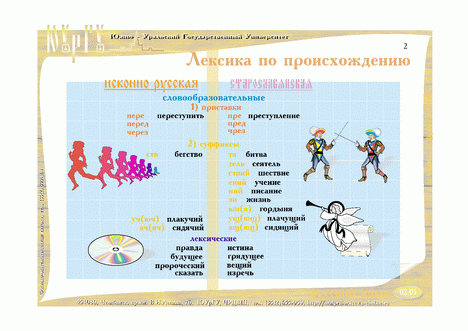 Старославянизмы обладают отличительными чертами. Вот некоторые из них:
    
Неполногласие, т. е. сочетания ра, ла, ре, ле на месте русских оро, оло, ере, еле (враг — ворог, сладкий — солод, млечный — молочный, брег — берег).

Сочетания ра, ла в начале слова на месте русских ро, ло (работа — хлебороб, ладья — лодка).
  
Сочетание жд на месте ж (чуждый — чужой, одежда — одёжа, вождение — вожу).   

Щ на месте русского ч (освещение — свеча, мощь — мочь, горящий — горячий).

Начальные а, е, ю вместо русских л, о, у (агнец — ягненок, един — один, юноша — уноша).
В русском языке есть достаточно много морфем старославянского происхождения:

 суффиксы ени-, енств-, знъ-, телъ-, ын- (единение, блаженство, жизнь, хранитель, гордыня);
    
суффиксы прилагательных и причастий: ейш-, айш-, ащ-, ущ-, ом-, им-, енн- (добрейший, горчай ший, горящий, бегущий, ведомый, хранимый, благословенный);
    
приставки: воз-, из-, низ-, чрез-, пре-, пред-(воздать, извергнуть, низвергнуть, чрезмерно, презирать, предпочитать);
    
первая часть сложных слов: благо, бого, зло, грехо, велико (благодаяние, богобоязненный, злословие, грехопадение, великодушие).
Многие из старославянских слов утратили оттенок книжности и воспринимаются нами как обычные слова повседневной речи: овощи, время, сладкий, страна. 
Другие по-прежнему сохраняют стилистический оттенок «высокости» и употребляются для придания особой выразительности речи (например, стихотворения А. Пушкина «Анчар» или «Пророк», стихотворение М. Лермонтова «Нищий» и др.).
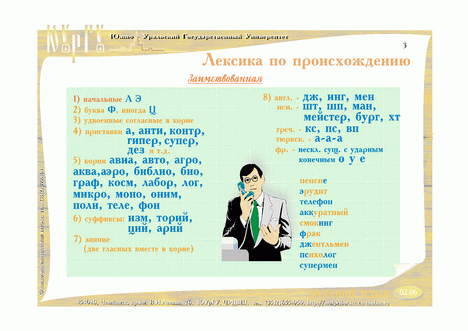 Помимо старославянизмов в русский язык вошли также слова из других языков.
    
     Из греческого еще в древние времена пришли многие названия из области религии (лампада, ангел, демон, клирос и т. п.), научные термины (география, математика, философия), названия из области науки и искусства (анапест, комедия, хорей).
    
     Из латинского в русском языке много научных и общественно-политических терминов: революция, конституция, эволюция, вертикаль, диктатура, пленум, манифест, президент.
    
     Из тюркских языков особенно много слов пришло во время татаро-монгольского ига: кафтан, тулуп, сарафан, деньги, арбуз, базар.
    
     Из скандинавских заимствований немного, и относятся они к древнему периоду: якорь, сельдь, пуд, Олег, Игорь, Рюрик. Заимствования из западноевропейских языков значительны и объясняются многочисленными контактами с этими народами.
Из немецкого и голландского языков много слов пришло в эпоху Петра I в связи с его реформами (нем.: гауптвахта, лагерь, фрахт, вексель, галстук; из голл.: гавань, лоцман, флаг, флот, дюйм, рейд, зонтик).
    
     Из английского заимствования активно проникают в наш язык в настоящее время: брифинг, шоп, клиринг, ваучер.
    
     Из французского много бытовых названий, из области искусства: браслет, медальон, пальто, сюртук, режиссер, афиша, дирижер).
    
     Из итальянского пришла 
музыкальная терминология: 
ария, соната, карнавал, либретто,
 тенор.
    
     Из испанского заимствования 
немногочисленны: гитара, 
серенада, мантилья, карамель
 и др.
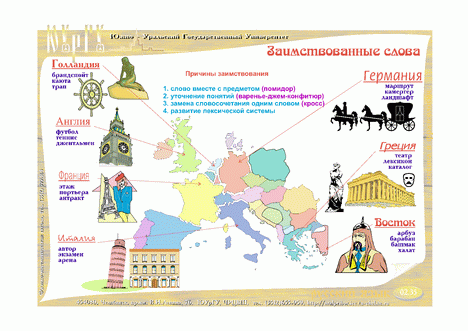 Иногда заимствуется не целое слово, а лишь его часть, морфема:
    
     — приставки (аполитичный, алогичный, архиплут, архиважно);
    
     — суффиксы (очеркист, ухажер);
    
     — корни (авто-, нео-, био-, гидро- и др.). Многие заимствованные слова имеют синонимы
    
     в русском языке (абсурд — нелепость, дефект — недостаток, ликвидация — устранение). Заимствованные слова обогащают нашу речь, делают ее более точной, подчас экономной. Например, вместо русского словосочетания меткий стрелок иногда лучше употребить снайпер, а слово мотель укажет точно, что это не просто гостиница, а предназначенная для автотуристов. И все же следует избегать чрезмерно неоправданного употребления заимствованной лексики. Прав был В. Белинский, заметивший, что «охота пестрить речь иностранными словами без нужды, без достаточного основания, противна здравому смыслу и здравому вкусу».